Fondos Extraordinarios de Apoyo a la 
                            Educación Superior 2012
FONDO PARA ELEVAR LA CALIDAD  DE LA EDUCACIÓN SUPERIOR DE LAS UNIVERSIDADES PÚBLICAS ESTATALES (UPE) 2012
Consideraciones generales
Los recursos de este fondo son asignados con base en la llamada Fórmula CUPIA, considera indicadores de docencia e investigación y criterios para fijar el subsidio a dichas funciones. 
 
Criterios de docencia: ponderación diferenciada por el nivel educativo, diferenciación por tipo de programa de estudios, consideración de la eficiencia terminal y factores de calidad como son la proporción de la matrícula de los programas evaluables de técnico superior universitario y licenciatura reconocidos por su buena calidad y de los programas de posgrado pertenecientes al Padrón Nacional de Posgrado SEP-CONACYT. 

Criterios de investigación: se sustentan en los indicadores relacionados con la capacidad probada de la institución en este rubro. Éstos son, entre otros, la proporción del profesorado de tiempo completo con reconocimiento del perfil deseable en el marco del Programa para el Mejoramiento del Profesorado (PROMEP) y la perteneciente al Sistema Nacional de Investigadores (SNI). 

Para aplicar el modelo de asignación adicional al subsidio federal basado en el desempeño de las UPE, la Universidad de Guadalajara entregó a la Dirección General de Educación Superior Universitaria (DGESU) de la Subsecretaría de Educación Superior (SES) los indicadores de matrícula desagregada por nivel y por programa educativo correspondiente al ciclo escolar 2010-2011 (nivel bachillerato y la del tipo de educación superior (técnico superior universitario, licenciatura y posgrado), de alumnos activos y en todas las modalidades.
Propuesta de temáticas
Conforme a los lineamientos emitidos por la SEP, los recursos asignados a través de la Fórmula CUPIA sólo podrán destinarse a los proyectos valorados favorablemente por la DGESU considerando una de las siguientes temáticas: 
 
Cartilla Integral Universitaria (cartilla para promoción de actividades deportivas, acciones de promoción cultural, de salud y de prevención de adicciones). 

Contrato de profesores hasta por un año (de tiempo completo, medio tiempo, tiempo parcial o por asignatura), de acuerdo con la normativa institucional vigente. 
 
Programas de Nivelación. Para estudiantes de nuevo ingreso con deficiencias académicas, con el fin de promover hábitos y habilidades de estudio, fortalecer la orientación vocacional y/o profesional. 
 
Acciones de evaluación y acreditación internacional de Programas Educativos. 

Impulso a la conectividad en los diferentes campi universitarios. 

Mejora de la calidad de los programas en la modalidad abierta y/o a distancia.
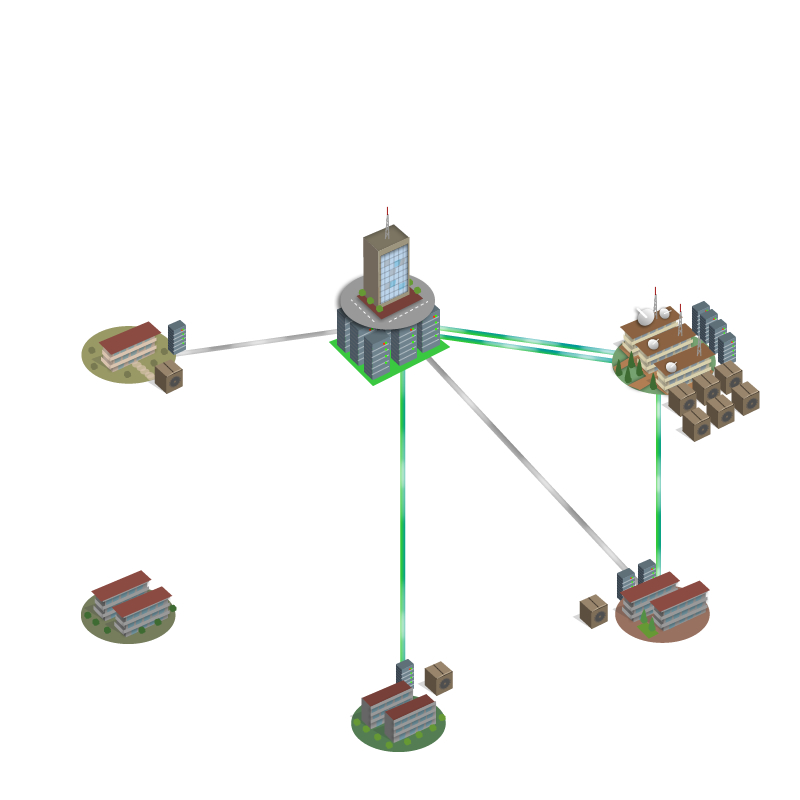 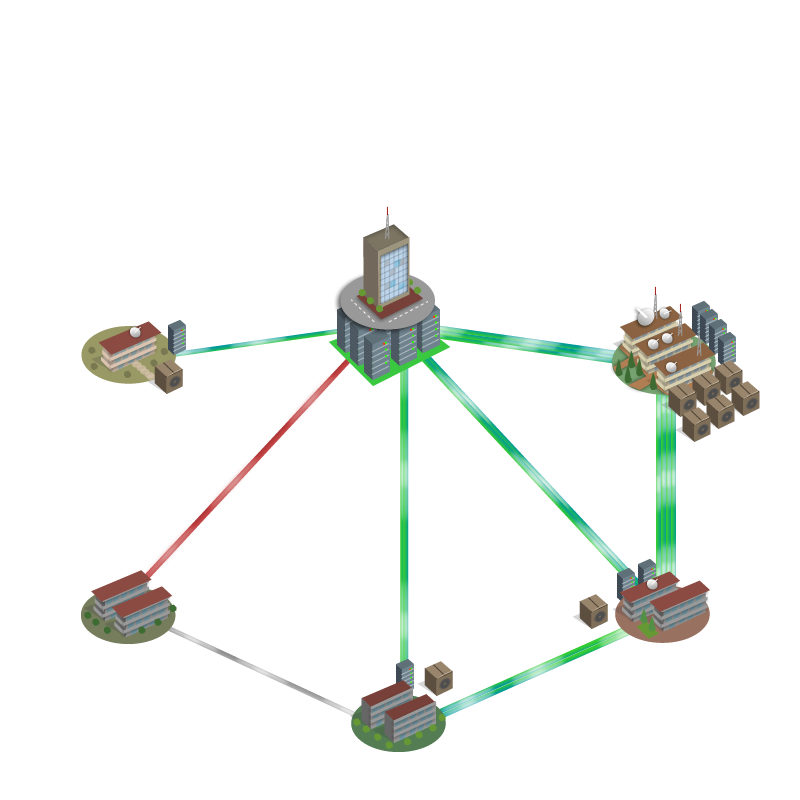 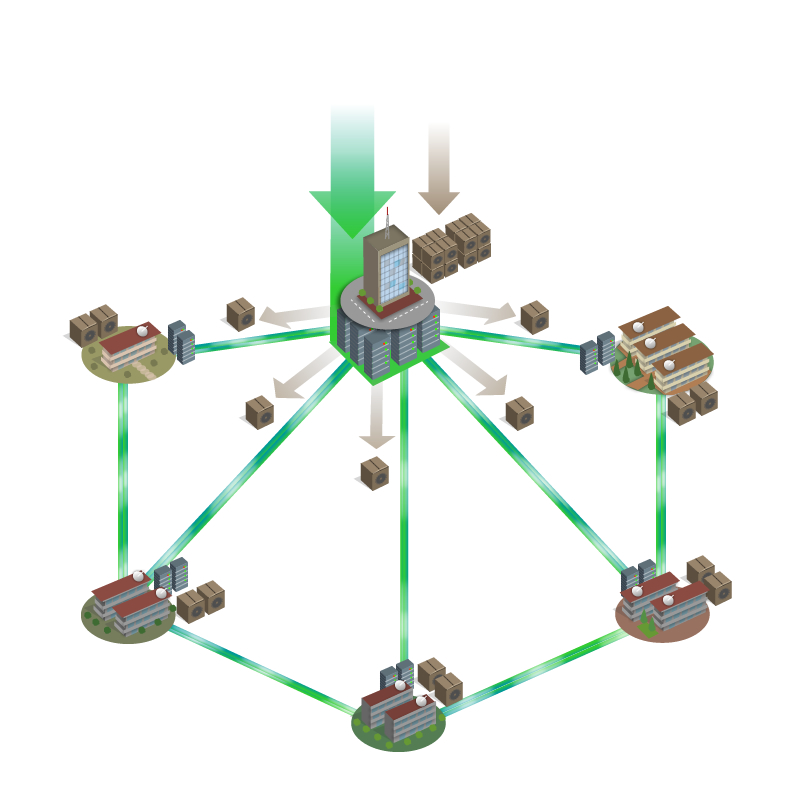 Proyecto
Incrementar los niveles y condiciones de conectividad de la Universidad de Guadalajara  para contribuir a reducir las asimetrías presentes en la Institución así como a brindar los servicios tecnológicos acordes a las necesidades que demanda un modelo educativo enfocado en el estudiante y centrado en el aprendizaje.
Principales problemáticas
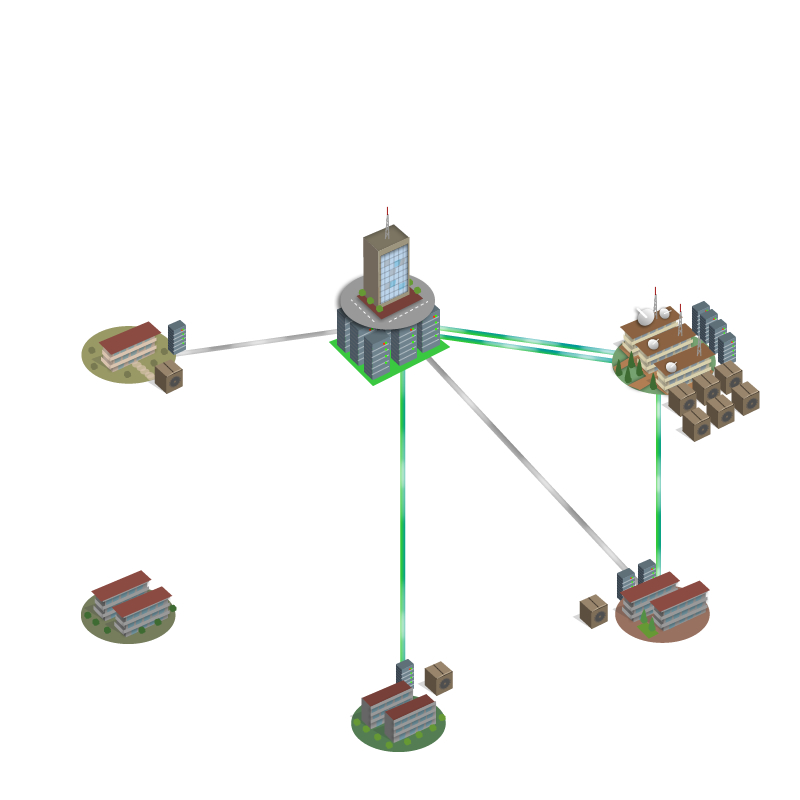 Asimetrías en la habilitación tecnológica de los CUs , generando nuestra propia brecha interna.

Ausencia en la sinergia para desarrollos tecnológicos,  

Infraestructura obsoleta, heterogénea en toda la red, Que no permite disfrutar recursos ya existentes

Reiteración de esfuerzos e inversiones para habilitar infraestructura y servicios tecnológicos

Costos elevados y gastos repetidos para habilitar servicios tecnológicos vigentes
Diagnóstico de TI en la Red Universitaria
Cableado estructurado
Intranet lenta
Intranet lenta
Equipo ruteo y switcheo
Equipo ruteo y switcheo
Equipo ruteo y switcheo
Sistema eléctrico en IDF’s
Equipo de ruteo y switcheo
Climatización MDF e IDF´s
Equipo de ruteo y switcheo
Red Wireless
Equipo ruteo y switcheo
Red Wireless
Equipo ruteo y switcheo
Equipo ruteo y switcheo
Cableado estructurado
Equipo ruteo y switcheo
Equipo ruteo y switcheo
Rediseño lógico de red
Rediseño lógico de red
Políticas de seguridad y bloqueo
Rediseño lógico de la red
Rediseño lógico de red
Rediseño lógico de red
Rediseño de cableado
Implementación UTM
Equipos VoIP
Tarjetas para ruteo
Implementación UTM
Hardware para puertos de voz
Red Wireless
Manejador de acho de banda
Manejador de acho de banda
Almacenamiento
Consejo Técnico
De Tecnologías de Información
Equipos para telefonía, Hardware telefonía inalámbrica
Hardware para conmutador
Redundancia datos y equipos
Implementación UTM
Licencias Vmware
Equipos para telefonía
Cableado estructurado
Manejador de acho de banda
Integración red fibra en sedes
CUAAD
Hardware de telefonía inalámbrica
Control temperatura MDF e IDF’s
Intranet 10Gb
Almacenamiento (SAN)
Balanceo de red de video
Separación de CCTV
Políticas de seguridad y bloqueo
Cableado estructurado
Tarjetas BLADE
Almacenamiento
Servidores servicios críticos
Enlace alterno
CUCBA
Licencias políticas en el E7
Implementación IDF´s
120 licencias Abobe CS MC
Uso y buen uso de la Red
CUCEA
CUALTOS
CUCEI
Ancho de banda
Ancho de banda
CUCIENEGA
Equipo ruteo y switcheo
Equipo ruteo y switcheo
Equipo ruteo y switcheo
Equipo ruteo y switcheo
Cableado estructurado interno
Equipo ruteo y switcheo
Red Wireless
Firewall de Frontera
Equipo ruteo y switcheo
Equipo ruteo y switcheo
Red eléctrica
Servicios de Software libre
CUCS
Hardware para puertos de voz
Implementación UTM
Implementación UTM
Ancho de banda
Ancho de banda
Fortalecer la red inalámbrica
Ancho de banda
Módulo a la red de Voz y Datos
Replicación y redundancia de servicios OFF Site
CUCOSTA
Manejador de acho de banda
Cableado estructurado
Manejador de acho de banda
Almacenamiento y respaldo (SAN O NAS)
Implementación enlace alterno
CUCSH
Servicio de red en cada aula
Indenpendización del enlace de fibra
CULAGOS
Sustitución de equipos de aire acondicionado
Servidores servicios críticos
Software especializado (SPSS, Atlas Ti, Arc gis, Suite de Adobe, antivirus)
Respaldo y regulación eléctrica MDF, UPS y Planta de energía
Respaldo y regulación eléctrica IDF´s
Control de temperatura MDF e IDF´s, respaldo y regulación
Planta de Emergencia y Respaldo Eléctrico MDF
Video de vigilancia IP
Capacitación soporte de infraestructura
SEMS
CUCSUR
Remplazo de video proyectores
Equipo de computo
Licenciamiento especializado
Licenciamiento especializado
Conexión con sede La Barca
SUV
CUNORTE
CUSUR
Ancho de banda
Ancho de banda
Almacenamiento SAN
CUVALLES
Almacenamiento
Nueva Subred
Equipos VoIP
Cableado Estructurado
Conmutador con Exchange
Implementación UTM
Servidores servicios críticos
Equipos portátiles
Equipos Eléctricos
CUTONALÁ
Sistema de telefonía en sede nueva
Almacenamiento (SAN)
Fibra para integración a la red de voy y datos
Manejador de acho de banda
Almacenamiento CCTV
Equipo de videoconferencia
Redundancia Off-Site
Instalación de fibra óptica
Respaldo y regulación eléctrica
IDF´s
Navajas para redundancia
Almacenamiento
Autopatch
Equipo de cómputo
Cursos
Help Desk
Sistema de monitoreo de equipo activo
Monitoreo de equipo activo
Almacenamiento, camaras de seguridad, multimedia
Cursos de capacitación
Sala de videoconferencia
Red de video interna
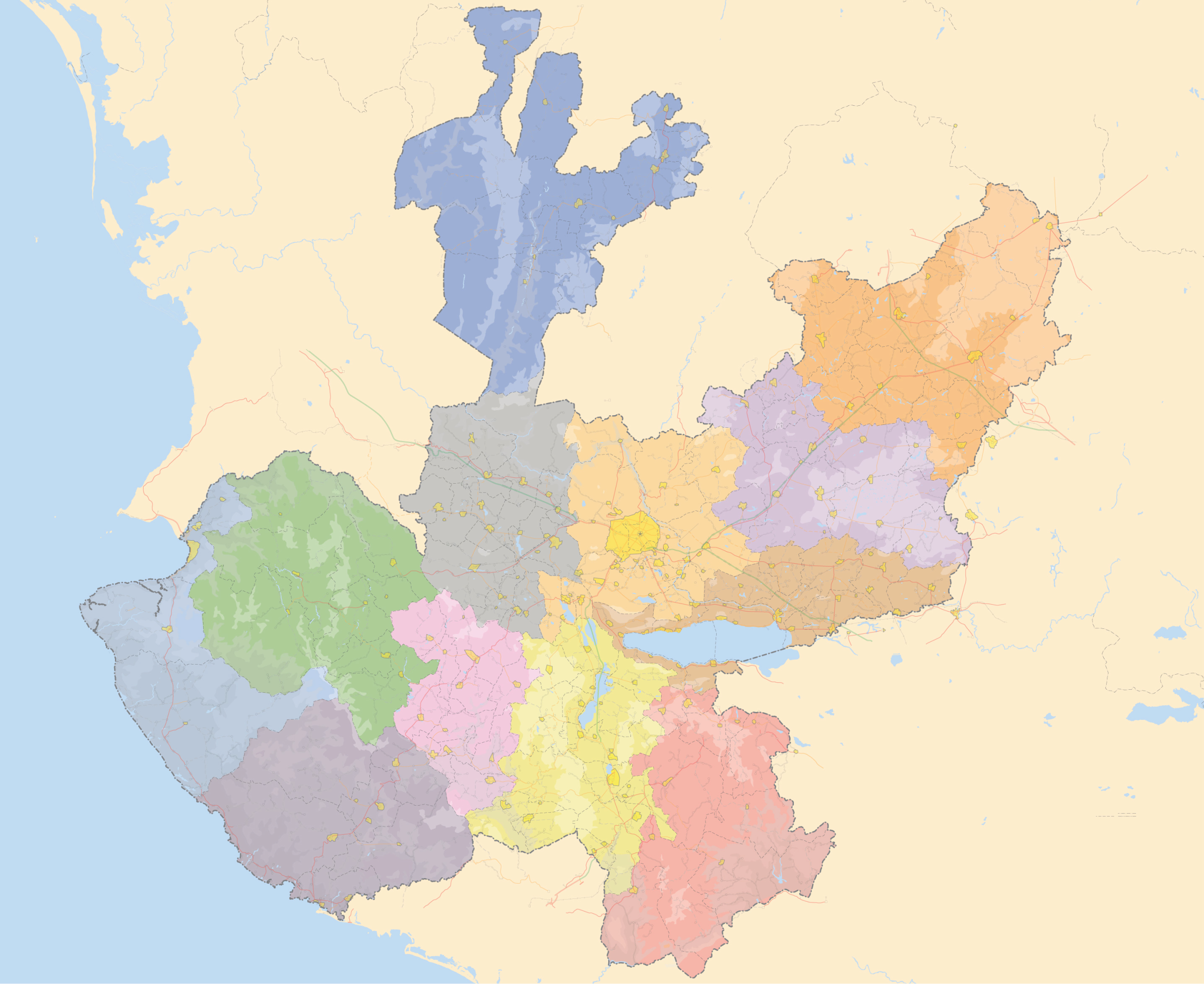 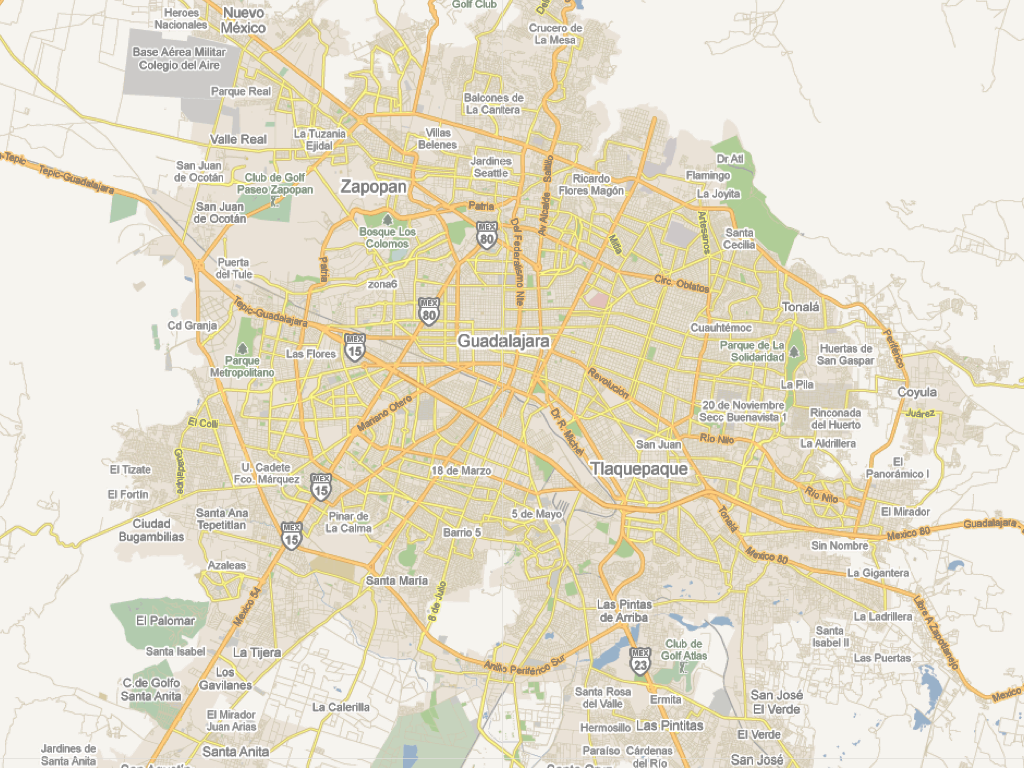 CUNORTE
CUCEA
CUCBA
COLOTLÁN
CUAAD
HUENTITÁN
SEMS
CUCSH
CUCS
CUAAD
SANTA MARÍA DE GRACÍA
SUV
CUAAD
SAN AGUSTÍN
CUCEI
CULAGOS
LAGOS DE MORENO
CULAGOS
SAN JUAN DE LOS LAGOS
CUCSH
CUALTOS
TEPATITLÁN
 DE MORELOS
CUTONALÁ
CUCOSTA
CUCIENEGA
CUVALLES
PUERTO VALLARTA
ATOTONILCO EL ALTO
AMECA
CUCIENEGA
CUCIENEGA
CUCIENEGA
OCOTLÁN
LA BARCA
z
CUCSUR
CUSUR
AUTLÁN DE NAVARRO
CIUDAD GUZMÁN
CUCSUR
SAN PATRICIO MELAQUE
Fortalecer de manera homogénea la tecnología e infraestructura que brindan conectividad en la Red Universitaria
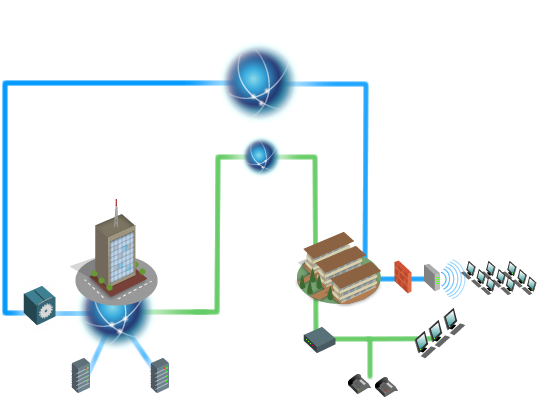 Conectividad con la Red
Conectividad interna
Incrementar la penetración de la conectividad interna y de Internet a través de la extensión y mejora estructural en la Red Dorsal que interconecta la Red Universitaria.
Robustecer el 100% de la infraestructura que posibilita la conectividad de distribución intracampi.
Consumo mensual de ancho de banda (E/S)
AB Hora Pico entrada
AB Hora Pico salida
Total AB Hora Pico E/S
936.706  Mbps
458.247  Mbps
1394.953 Mbps
Tiempo de vida de equipos activos  CU’s regionales
Tiempo de vida de equipos activos CU’s metropolitanos
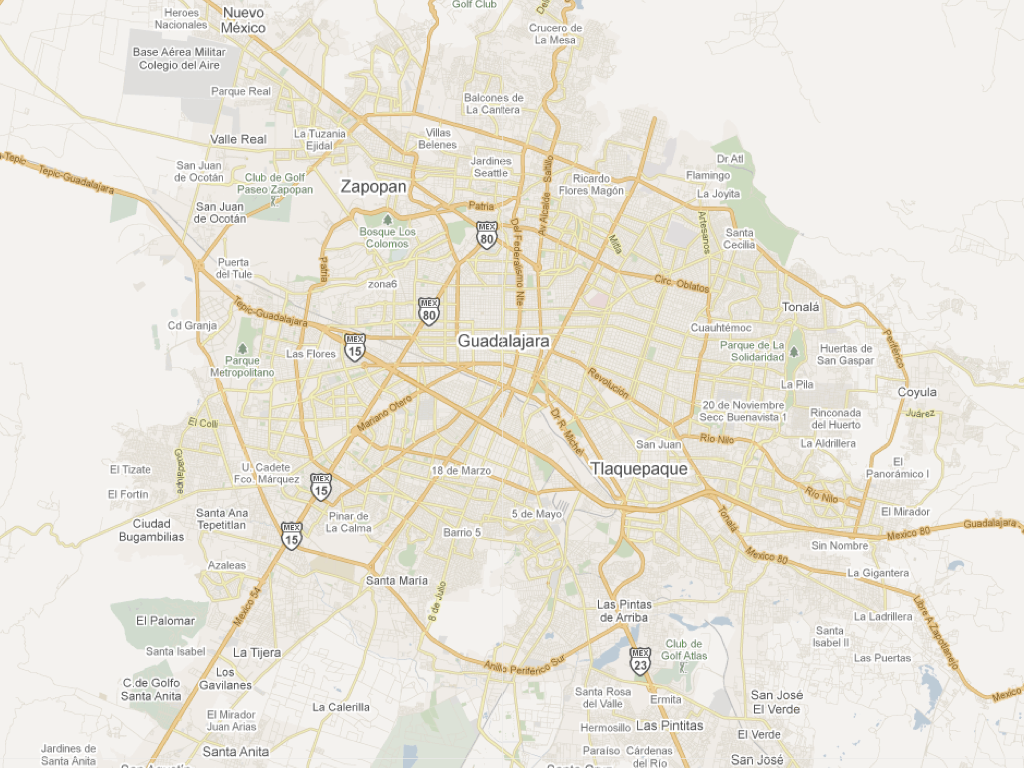 Mejora estructural en la Red Dorsal que interconecta la Red Universitaria.
Habilitar 8 nodos de distribución  de Dorsal

(Nodo ECA, Nodo Norte A, Nodo Norte B, Nodo Sur 1, Nodo Sur 2, Nodo Oriente, Nodo Poniente, Nodo CUTonala).
NODO PONIENTE 2
NODO NORTE 2
NODO NORTE 1
NODO NORTE
CUCEA
ECA
CUCS
CUCSH
CUAAD
CUCEI
Centro Universitario
CUTONALÁ
CUCBA
NODO PONIENTE 1
NODO ORIENTE
Tonalá Norte
Prepa 13
Prepa 7
Tonalá
P
P
P
P
P
P
P
P
P
P
P
P
P
P
P
P
P
P
Prepa 15
Prepa 11
Prepa 14
Preparatoria
Vocacional
Prepa 6
Prepa 4
Prepa 2
Prepa 3
Prepa 1
Prepa 8
Prepa 5
Prepa 9
Prepa 10
Instancia UdeG
SEMS
HCG
Hospital 
Civil Nuevo
CGA
CV
SUV
CEPE
INEURO
SCT
Enlace
IJALTI
Nodo
CFE Agua Blanca
NODO SUR
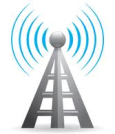 NODO CERRO DEL 4
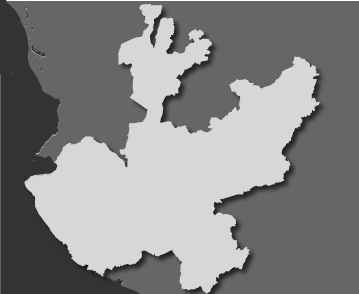 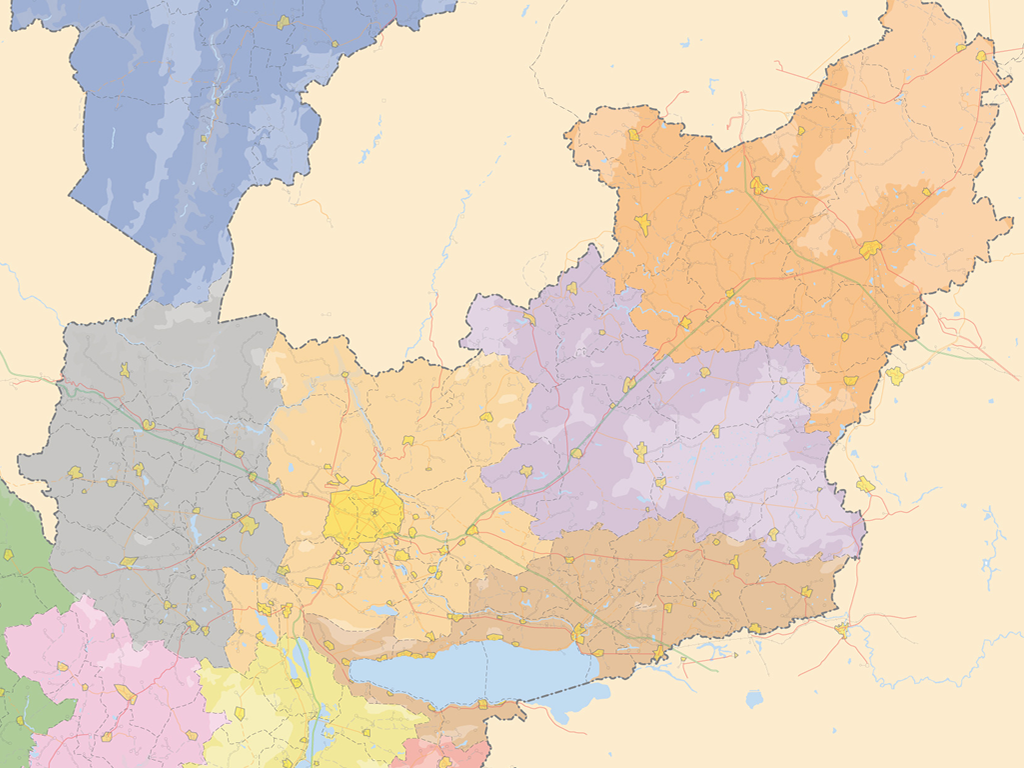 Interconexión Centros Regionales
Interconexión de Centros Universitarios a la Red Universitaria a través de enlaces directos
NORTE
ALTOS SUR
ALTOS NORTE
CULAGOS
SAN JUAN 
DE LOS LAGOS
Prepa Cocula
Sede SEMS
ALTOS SUR
CUALTOS
TEPATITLÁN
 DE MORELOS
RMO Tequila
VALLES
Cerro Gordo
CUCBA
GUADALAJARA
Prepa Tonalá Norte
Prepa Tonalá
Cerro del cuatro
CUVALLES
AMECA
Zona Altos Norte
Cerro Santa Fé
Zona Valles
Centro Univerrsitario 
(UdeG)
OCOTLÁN
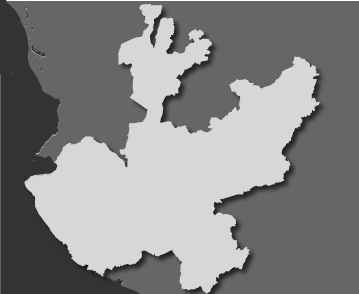 CUCIÉNEGA
CIÉNEGA
SUR
SIERRA AMULA
Integración de los servicios de tecnologías de información en los procesos de gestión, formación y generación del conocimiento de la Institución.
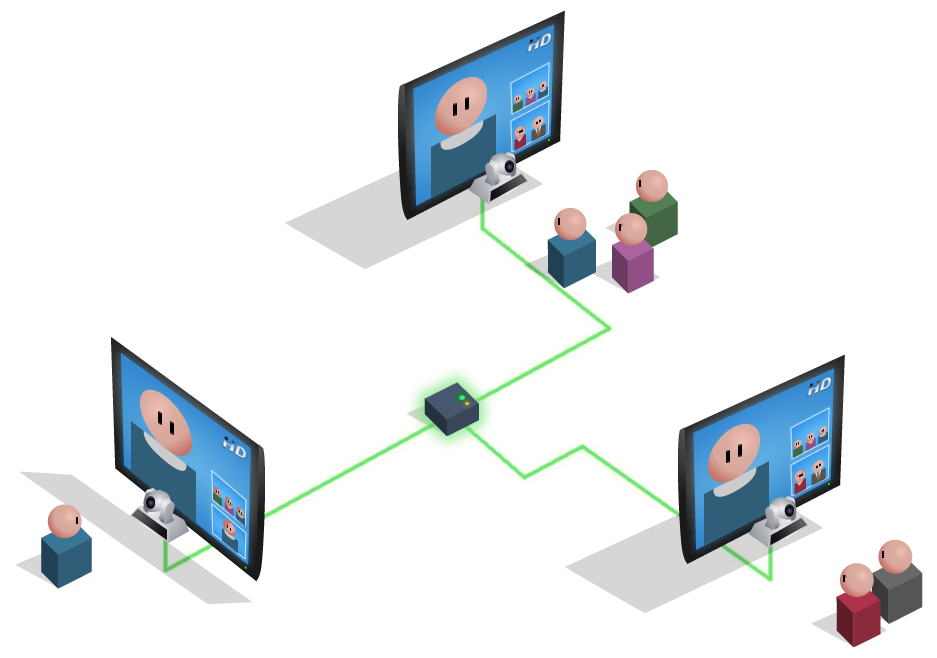 Videoconferencia
Implementar al 100% un servicio para el manejo de comunicaciones en formato de videoconferencia
Enlaces de videoconferencia al año
Equipo de videoconferencia por C.U.
35
5
Total: 584 Enlaces
Total:
Integración de los servicios de tecnologías de información en los procesos de gestión, formación y generación del conocimiento de la Institución.
Respaldo
Almacenamiento
Procesamiento
Adquirir y poner en operación equipos blade center para hospedar servicios de cómputo académico
Adquirir un sistema de almacenamiento para brindar la persistencia de información Universitaria.
Implementar un ambiente que brinde un proceso de respaldo de información segura, confiable y de alto desempeño.
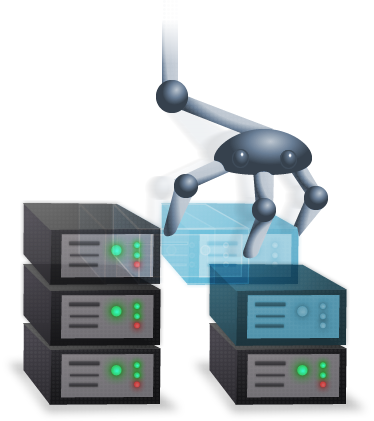 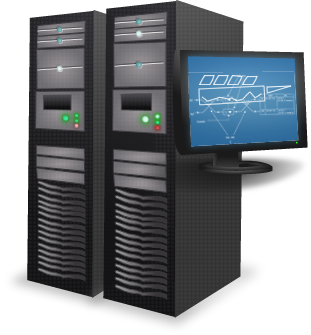 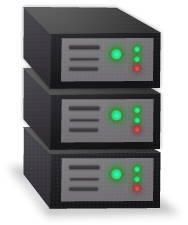 Servicios de TI a la Red universitaria que han sido  o están hospedados en la CGTI
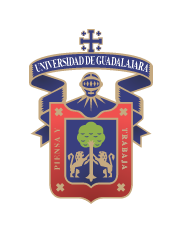 Este proyecto fortalece la disposición de servicios tecnológicos para todos y la infraestructura de conectividad para accederlos.
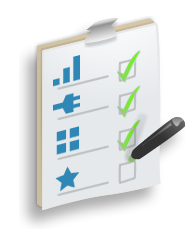 Es un proyecto general que contempla las necesidades de la red, incorpora las tendencias tecnológicas pero con sentido para la institución, y sobre todo proyecta un desarrollo tecnológico homogéneo, integral y con visión para la red universitaria.